白国周班组安全管理法
博富特咨询
全面
实用
专业
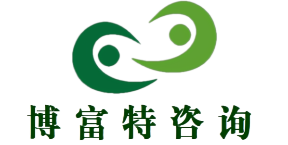 关于博富特
博富特培训已拥有专业且强大的培训师团队-旗下培训师都拥有丰富的国际大公司生产一线及管理岗位工作经验，接受过系统的培训师培训、训练及能力评估，能够开发并讲授从高层管理到基层安全技术、技能培训等一系列课程。
 我们致力于为客户提供高品质且实用性强的培训服务，为企业提供有效且针对性强的定制性培训服务，满足不同行业、不同人群的培训需求。
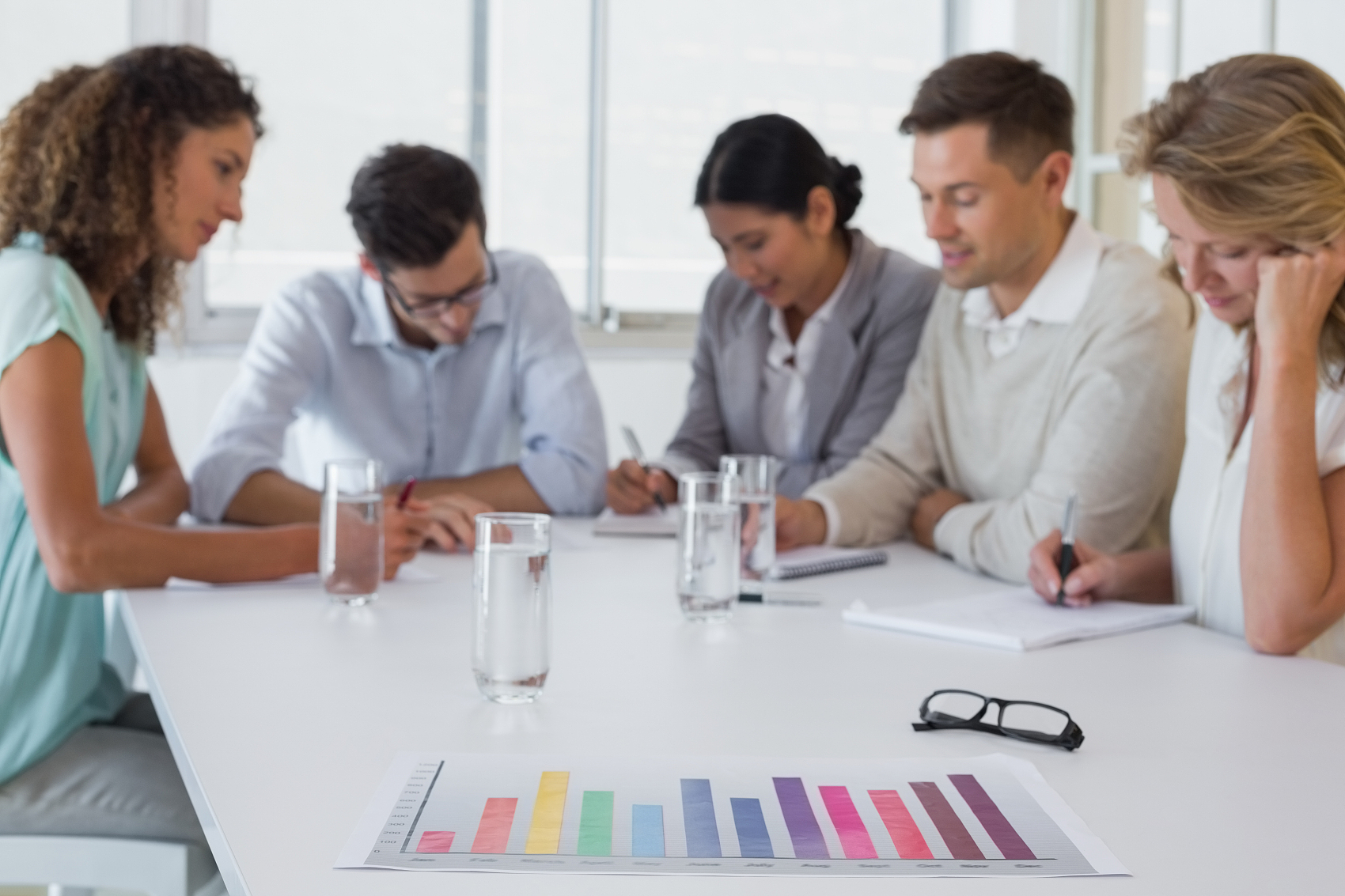 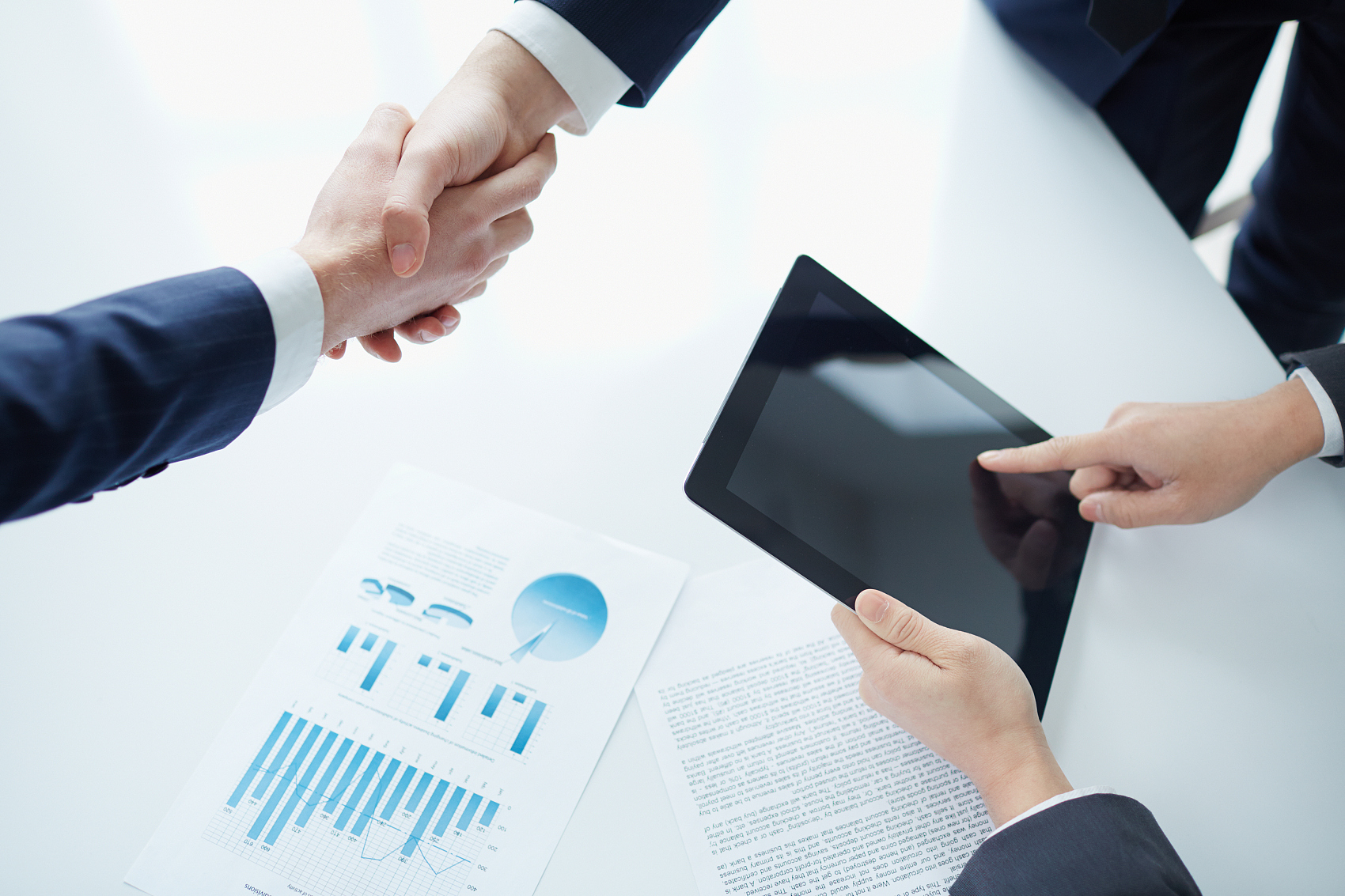 博富特认为：一个好的培训课程起始于一个好的设计,课程设计注重培训目的、培训对象、逻辑关系、各章节具体产出和培训方法应用等关键问题。
前言
      河南省中平能化集团七星公司开拓四队班长白国周在生产过程中，严格落实安全生产的各项制度，不断探索班组安全管理的新方法。他先后总结提炼了理念引领法、班前礼仪法、指令处理法、“三不少”隐患排查法、“三必谈”身心调适法、“三快三勤”现场管理法、互助联保法、手指口述交班法、亲情和谐法等“班组安全管理九法”，并坚持把这些管理方法运用到生产实践中去，创造了22年没有出现任何生产安全事故的奇迹。张德江副总理对 “白国周班组管理法”给予充分肯定和高度评价，并作出重要批示，要求在全国系统学习推广，把矿山安全生产落实到班组。
2009年10月27日，国家安监总局、国家煤监局、国务院国资委、中华全国总工会、共青团中央等5部委联合向全国发出通知，要求学习推广“白国周班组管理法”，进一步加强班组安全建设。   通知指出，加强班组安全建设是安全生产的第一道防线，只有保证现场每个人的安全、每个班组的安全，才能保证企业的安全。
        在2010年1月19日全国安全生产工作会议上，国家安全监管总局骆琳局长的“坚定信心 强化措施 加大力度继续深入开展安全生产年活动”讲话中，提出了“全面推广白国周班组管理法等班组安全管理先进经验，会同全国总工会等单位，在全国煤矿评选表彰一批先进班组和优秀班组长”的工作计划。
充分认识学习推广“白国周班组管理法”的重要意义，将其作为加强矿山企业班组建设、促进矿山安全生产的重要手段和方法，结合实际，学习推广应用。通知强调，学习推广“白国周班组管理法”，加强班组建设，是矿山安全生产领域贯彻落实中央领导同志重要指示精神的有力举措。
        党中央、国务院领导同志高度重视矿山安全生产和基层基础建设，要求明确职责、落实责任，  从最基础的工作抓起，完善班组建设的规章制度和标准，将安全生产措施不折不扣地落实到每个工区（工段）、班组和岗位。
白国周，男，今年41岁，河南省中平能化集团七星公司（原平煤集团七矿）的一名普通矿工，现任河南七星公司开拓四队班长。然而就是这样一个普通而又平凡的矿工，在平凡的岗位上创造了不平凡的业绩。
白国周基本情况
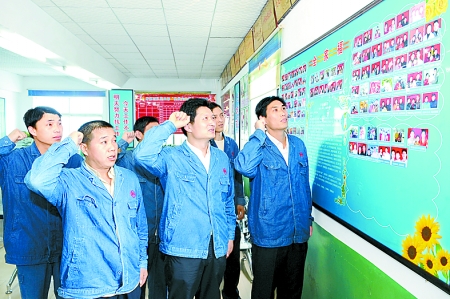 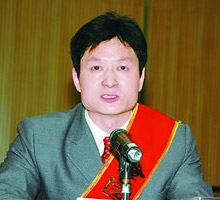 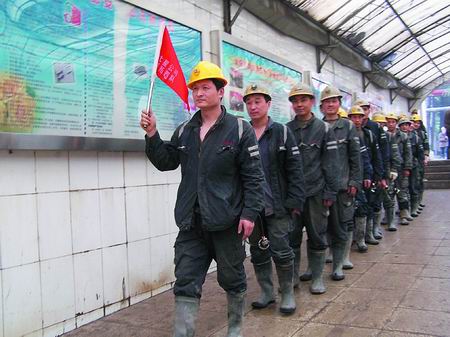 白国周同志1970年出生在河南省宝丰县的一个农民家庭，1987年因家庭困难、交不起学费而不得不放弃学习来到煤矿当一名矿工。由于工作出色，第二年就当上了班长，班里的工友大多数都是和他一样的农民轮换工，家里都很贫穷。作为兵头将尾的班长，白国周深知肩负责任的重大。他一方面要带领大家尽可能地增加他们的收入，另一方面要绝对保证工友的安全。用他自己的话说：“如果工友出了事，我咋向他们的亲人交待啊”。就这样，白国周以一颗对工友安全高度负责的强烈责任心，在班长这个岗位上一干就是22年。22年来，他带过230名矿工，培养出13名优秀班组长，难能可贵的是他带领的班组及他培养出来的班组长所带领的班组均未发生过工伤事故。
白国周语录
“当矿工不把安全当回事，这样的人绝不是合格的矿工。”

“你在上风口，肯定没事。可是，你考虑下风口的人了吗？‘不伤害自己，不伤害别人，不被别人伤害’，这不是光让说的，而是让做的！” 

“一次违章，代价竟然是一个年轻的生命！每次想起这件事，我的心里都难受。同时，我的心头也涌现出了一个强烈的念头，那就是这辈子绝不违章” 

“没有安全，什么钱也挣不到！”

“不断学习、进步，提高素质，是让我远离事故、保证安全的坚固堡垒。”

“我每天上班都要先查隐患，发现问题，能处理的我就处理了，有些我一时处理不了，就用粉笔给在这工作的工友留个言，让他们到岗后，先处理隐患再开工。” 

“把班组带好，让大伙儿都安全是我最大的心愿。要不，我没法向弟兄们的家人交待啊！”
“白国周班组管理法”的主要内容
白国周在日常的生产实践中总结出了一套行之有效的班组管理方法，其主要内容可以概括为“六个三”：即三勤、三细、三到位、三不少、三必谈、三提高。
三  勤
三 到 位
三 不 少
三 必 谈
三 提 高
三  细
1
3
4
5
6
2
"白国周班组管理法”的主要内容
勤动脑
勤汇报
勤沟通
班前检查不能少
班中排查不能少
班后复查不能少
心细
安排工作细
抓工程质量细
发现情绪不正常的人必谈
对受到批评的人必谈
每月必须召开一次谈心会
布置工作到位
检查工作到位
隐患处理到位
提高安全意识
提高岗位技能
提高团队凝聚力和战斗力
“三勤”
勤动脑：对井下现场情况，勤于分析思考，总结其 中的规律，寻找解决问题的办法，以便在出现安全问题时，能够迅速处理，避免事态的进一步发展；
勤汇报：对生产过程中发现的隐患和问题，及时向领导汇报，以便领导及时了解情况，迅速采取应对处置办法；
勤沟通：经常与队领导沟通，了解队里的措施要求，与上一班和下一班的班长沟通，了解施工进度和施工过程中出现的问题，与工友沟通，了解掌握工友工作和生活情况，及时化解可能对生产安全构成危险的影响因素。
“三细”
心细：从开班前会开始，针对当班出勤状况，分析岗位人员配置，做到心中有数，尤其是一些特殊岗位，班前会上要仔细观察这些岗位人员的精神状态；
安排工作细：认真考虑什么性格的人适应干什么性质的工作，量才使用，发挥长处，提高效率，减少个人因素可能带来的隐患；
抓工程质量细：严格按照施工要求、操作规程和安全技术措施施工，严把工程质量关。
“三到位”
布置工作到位：班前布置工作必须详细、清楚，工作任务、安全措施等必须向工友交待明白，哪个地方有上班遗留的问题，必须提请工友注意，及时解决；
检查工作到位：对自己所管的范围，不厌其烦地巡回检查，每个环节、每个设施设备都及时检查，不放过任何一个可能潜在的隐患点；
隐患处理到位：无论到哪个地方，发现隐患和问题，能处理的及时处理掉，当时处理不了的就在明显处用粉笔写下隐患情况，指令人员处理。
“三不少”
班前检查不能少：接班前对工作环境及各个环节、设备依次认真检查，排查现场隐患，确认上班遗留问题，指定专人整改；
班中排查不能少：坚持每班对各个工作点进行巡回排查，重点排查在岗职工精神状况、班前隐患整改情况和生产过程中的动态隐患；
班后复查不能少：当班结束后，对安排的工作进行详细复查，重点复查工程质量和隐患整改情况，发现问题及时处理，处理不了的现场交接清楚，并及时汇报。
“三必谈”
发现情绪不正常的人必谈：注重观察工友在工作中的思想情绪，发现情绪不正常、心情急躁、精力不集中或神情恍惚等问题的工友，及时谈心交流，弄清原因，因势利导，消除急躁和消极情绪，使其保持良好心态投入工作，提高安全生产注意力；
对受到批评的人必谈：对受到批评或处罚的人，单独与其谈心，讲明原因，消除抵触情绪；
每月必须召开一次谈心会：每月至少召开一次谈心会，工友聚在一起，谈安全工作经验，反思存在的问题和不足，互学互帮、共同提高。
“三提高”
提高安全意识：引导职工牢固树立“安全第一”理念，通过各种方式教导工友时刻绷紧安全这根弦，时刻把安全放在心上，坚决做到不安全绝不生产；
提高岗位技能：经常和工友一起学习、研究掘进各工种的工作原理和操作技术，提高安全操作技能。经常组织工友针对生产和现场管理中出现的问题一块讨论，共同寻找解决问题的办法，着力提高班组每一名工友的综合素质；
提高团队凝聚力和战斗力：想方设法调动每一个工友的积极性，不让一名班组成员掉队，争取使大家都学会本事。针对职工中存在的一些不文明现象，要求大家做文明人、行文明事。工友偶犯错误，不乱发脾气，而是因人施教，耐心指出问题根源，大伙儿一起帮助改正。
二是，生产过程中注重质量，盯住细节，勤于检查，
抓好落实，时刻注意把隐患消灭在萌芽状态。
三是，刻苦学习，钻研技术，言传身教，带领工友努力
成为开拓掘进的行家里手和技术能手。
四是，坚持以人为本，亲善求和，以人性化管理和亲情感召
凝聚工友思想意志，努力形成安全生产的整体合力。
五是，22年始终如一，持之以恒，尽职尽责，在岗位上
书写奉献，在平凡中创造奇迹。
一是，秉遵安全第一理念，执守安全管理制度，任何情况下
都把安全生产放在第一位，坚决做到不安全绝不生产。
白国周班组管理法精神特点：
秉遵安全第一理念，执守安全管理制度，任何情况下都把安全生产放在第一位，坚决做到不安全绝不生产。
白国周说安全第一，可不是嘴上说说而已，在实践中他确实就是这么做的。 他上班的第一天就给自己立下了一个誓言：“我这一辈子绝不违章”。22年的工作实践不仅自己没有一次违章，而且还主动帮助工友增强安全意识。有一次，他的工友祁广辉上午在老家收完麦，下午就急匆匆地赶回了矿上，要上4点班。因为他那个月就差一个班就可以拿到保勤奖了，不然非但拿不着奖金，还要扣去总收入的20%。里外一算就是五六百元钱。正因为这，他连住处都没有回就直接赶到了矿上。开班前会时，白国周发现他连打哈吹，精神疲倦。一问，才知道他刚从老家赶回，当时他就决定让他马上回家休息，这个班绝不允许他上。在安全管理上，他更是执行标准不走样。一次班后复查，白国周发现一根锚杆打得不合格，要求返工，需要到附近的三分队去借工具，来回需要半个多小时。工友劝他，一根锚杆也坏不了多大事，喷进去后谁也看不到，就别再费事了。白国周说正是因为看不到，安全隐患才更可怕。不得已，工友只得借了工具重新打锚杆，直到达到要求才升井。
生产过程中注重质量，盯住细节，勤于检查，抓好落实，时刻注意把隐患消灭在萌芽状态
白国周说：“质量是企业的生命，同样也是安全的保证，质量搞不好就不可能搞好安全。”在带领他的团队在施工过程中，始终坚持追求最优的质量等级，22年来他所在班组掘进、维修井下巷道近万米，工程质量全部达到了优良品。不仅保证了安全，而且提高了效益，增加了职工的收入。他和他的工友确确实实尝到了质量优良所带来的甜头。盯住细节和勤于检查是白国周同志现场管理的又一重要手段。每天开完班前会到达井下现场后，从风门、绞车、轨道、耙斗机到掌子面他都依次认真检查一遍，不放过任何一个细节。有一次，他发现绞车一边的滚筒处两根螺丝松动，就把问题写在一旁较为醒目的位置，要求绞车司机到位后及时与小班机电工联系，问题不处理坚决不能开动绞车。一个班结束后，他还要进行详细地复查，能处理的及时处理，不能处理就做到口传口、手交手，进行严格的交接班。多年来，在白国周科学严谨的管理下，许多隐患都被消灭在萌芽状态，安全生产的各项规章制度得到了很好的贯彻落实。
刻苦学习，钻研技术，言传身教，带领工友努力成为开拓掘进的行家里手和技术能手
白国周同志非常注重自身的学习和素质的提高。他从一个仅有初中文化的农民工起步，通过自学和实践锻炼，系统地掌握了绞车、电车、耙斗机等10多个工种的工作原理和操作要领，一个人拿到了5个特殊工种的上岗证，成为知识型、安全型、技能型、创新型的新时期产业工人优秀代表，先后多次获得中平能化集团“技术状元”、“首席技工”等光荣称号，2009年4月获得了全国“五一”劳动奖章。同时，他还带领他的班组共同学习进步，通过言传身教、签订特殊师徒合同等多种办法帮助工友学习本领、提高技能，把许多工友都培养成了技术骨干。现在白国周的班组共有15名矿工，个个都是一把好手。几年来，在七星公司组织的技术比武中，该班有7人次夺得前三名。班组的开拓进尺、安全质量、成本效益等多项指标始终处于公司前列。白国周班组多次被公司评为“和谐班组”和“先进班组”称号。
坚持以人为本，亲善求和，以人性化管理和亲情感召凝聚工友思想意志，努力形成安全生产的整体合力
白国周同志常说：“把每个工友都当成亲兄弟，这个班就一定能搞好”，“把大家的方法凑到一块儿，就是最好的方法”。 他坚持公正透明的工资分配办法，激励工友的劳动热情，坚持亲情管理，维护班组的和谐团结，在班组管理中产生了重要作用。每月大家倒松班的时候，白国周都要组织班里的工友们一起聚会，谈工作、聊家庭，气氛十分融洽。通过聊天，白国周对班里每一名职工的家庭住址、家庭成员等情况都作了详细了解，甚至连工友家人的生日他都记住。逢年过节，他要组织班里职工在一起聚会，经常组织给工友们及家人过生日。班里谁家有人生病，大家都主动去探望。哪个工友有怨气，白国周就主动找他谈心，晓之以理，动之以情。长期的交往使全班十几个小家庭形成了一个和谐温暖的“大家庭”。多年来，白国周班的工友们像亲兄弟一样抱成团儿，心往一处想，劲往一处使，生活上互相关心、工作上互相帮助，不仅每月都圆满完成了生产任务，而且还结下了深厚的友谊，队里调动人员时，大伙都不愿出这个班。
22年始终如一，持之以恒，尽职尽责，在岗位上书写奉献，在平凡中创造奇迹
白国周对煤矿因了解而热爱，因热爱而执着，因执着而尽责，这是他22年始终如一、不懈追求的动力源泉。开拓四队党支部书记石峰说：“白国周并没有因为是农民工就不把自己当主人看，而是深深地爱着自己的岗位，像爱护自己的家一样守护着矿山的安全”。做一件事并不难，难的是20多年持之以恒。白国周坚持“三勤”、“三细”跑现场，“三到位”抓落实，“三不少”查隐患，“三必谈”聚亲情，“三提高”塑团队，持之以恒地学技术、提技能，把枯燥、单调的事情，做得有声有色，在平凡的工作中创造了煤矿班组安全管理的奇迹。
"白国周班组管理法"的实际运用：
理念引领法
班前礼仪法
手指口述交班法
互助连保发
亲情和谐法
“三快”现场管理法
"白国周班组管理法"的实际运用：
理念引领法:
　　    理念引领法主要包括提炼理念、宣灌理念、践行理念。
　　    提炼理念：倡导工友每人提炼自己的安全理念，粘贴在全家福下面。
　　    宣灌理念：利用班前会、班后会时间，采取看电视、读书读报等形式，组织工友学习安全知识，灌输安全理念，加强安全教育；运用事故案例进行警示教育，组织工友讨论，使大家时刻绷紧安全弦。
　　    践行理念：牢记并践行安全理念，使每个人的安全理念成为自己安全行为的准则和目标追求，内化于心，外化于行。
"白国周班组管理法"的实际运用：
班前礼仪法
班前礼仪内容包括：

一、值班领导点名，安排布置工作；
二、班长讲评当班安全生产注意事项；
三、职工对有关工作和注意事项进行点评；
四、班长带领大家进行安全宣誓；
五、更衣后，班长带队，集体下井。
"白国周班组管理法"的实际运用：
手指口述交班法：
　　    当班工作结束时，班长要向下一班班长进行手指口述交接班，将当班任务完成情况、未处理完的隐患和需要注意的问题，向下一班班长交代清楚。
　　    特殊工种岗位上的职工也要向下一班接班的职工进行手指口述交接班，未处理完的问题要口传口、手交手，详细地交代给对方，待对方同意并接班后方可离岗，随当班人员一起集体升井。
"白国周班组管理法"的实际运用：
互助联保法：
　　    互助联保法主要包括集体上下班、相互观察、师徒连带。
　　    集体上下班：入井、升井时，由班长举旗带队，全班人员列队到达工作面或升井到达地面，避免个人单独入井、升井时发生违章行为。
　　    相互观察：针对施工过程中出现动态安全隐患的实际，要求全班每个人都能做到既是施工者，又是安检员，时刻注意观察工友身边的工作环境，并能做到相互提醒、相互帮忙、互助联保。
"白国周班组管理法"的实际运用：
师徒连带：班里新工人拜老工人为师，签订师徒合同，结成一帮一对子。工作中，老工人带领新工人下井，传授相关安全技能，并对新工人进行帮助和约束。出现违章，师徒共同受到处罚；没有违章，且师傅所带新工人业务水平有明显提高的，对师傅进行奖励。
　　    班里的人虽然都被白国周不留情面地批评过，却没有一个工友记恨他，更没有人因为挨了训跟他对着干。一提起班长白国周，班里的工友个个都很佩服、感激他。一位工友说：“一个班里的工友就是亲兄弟，在井下，我们不仅要自保，更要互保、联保，在安全生产上如果班长不严、不管、不问，那才是对我们不负责任。”
"白国周班组管理法"的实际运用：
亲情和谐法：
　　   亲情和谐法主要包括亲情、文明、民主、和谐。
　　   亲情：准确掌握班里每个工友的家庭详细情况。工友过生日，组织大家一起去庆贺；谁家有困难，组织大家一起去看望；工友心里有解不开的疙瘩，组织大家一起去开导；逢年过节，工友都带着家人一起聚会、一起热闹。
　　    文明：针对井下职工习惯性说脏话、开玩笑过火等不文明现象，要求班组成员做文明人、行文明事、上文明岗，避免因伤和气影响团结，避免因不良情绪影响安全生产。
"白国周班组管理法"的实际运用：
“三快”现场管理法
嘴快：安排工作说到、说详、说细、说清、说明，发现工作不到位或哪里容易出现问题就及时提醒。
腿快：认真落实“三不少”制度，对班组所管的范围，不厌其烦地巡回检查，每个环节、每台设备都及时检查到位。
手快：无论到哪个地方，发现隐患和问题，现场能处理的当即处理，处理不了的及时汇报。
班组长和班组管理
1、认识了解班组长（认识自己）
2、班组长的角色认知（位置）
3、班组长的地位和使命（层次）
4、班组长的重要作用（发挥作用）
5、班组长的管理水平（怎样管理）
6、班组长的权力和管理原则（范围）
7、如何提高自己的影响力（带动）
8、怎样当好班组长（要求）
思考
思考
思考
团队（人员的组成？是不是团队？）
领导和领导职责（谁是领导？起到什么职责？）
警告（警告了什么？什么意识？）
措施（事故后做了什么？）
心态（保持镇定，积极想办法）
处理决定（割断绳索，放弃自己）
为什么？（保护队员，减少损失）
了解班组和班组长
车间的班组长是厂与生产员工的主要沟通桥梁。厂里班组长的管理好坏，将直接影响厂内产品的生产进度和产品质量。    班组是企业组织生产经营活动的基本单位，是企业最基层的生产管理组织。企业的所有生产活动都在班组中进行，所以班组工作的好坏直接关系着企业经营的成败，只有班组充满了勃勃生机，企业才会有旺盛的活力，才能在激烈的市场竞争中长久地立于不败之地。班组就像人体上的一个个细胞，只有人体的所有细胞全都健康，人的身体才有可能健康，才能充满了旺盛的活力和生命力。
如何做好班组管理工作
随时而有意识地调动员工的生产积极性
和组员加深相互的理解
树立好自我个人形象
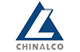 楚雄矿冶
随时而有意识地调动员工的生产积极性
比如参加了上级部门组织的会议：首先，应该在会上认真地做好笔录; 然后，在会后的适当时间把会上的相关内容灌输给下属。这样，一方面，让他们也参与到会议的内容中去; 另一方面，这也加强了自己和他们之间相互沟通与了解。再如: 当有生产任务时，把自己按照计划制订的工作日程表按照手下的人力、能力制定的任务分配表跟组内的人进行协商，征求一下他们的意见。如果意见不多，问题不大，那就按照自己的意思来办; 否则，该改的改，该重新分配的就重新分配。这样，不但符合了组员自己的心意，也给自己创造了一个和他们沟通、了解的机会。只要员工的积极性提高了，班组管理就有了蓬勃的生机。
和组员加深相互的理解
在生产过程中，可能会遇到各种形形色色的问题。比如说，生产过程中有人因私事想请假这个小问题，我们肯定要根据事情的重要性及生产的紧迫性两方面来考虑了。如果事情确实重要，生产有人可顶替或者说现在生产进度并不很紧的话，当然会同意。否则就会向其说明情况或向上级部门请示。再如: 生产任务重，人员不足怎么办？面对这一问题，首先，应该让组员有思想准备，激励他们，提高他们的工作积极性; 然后向上级部门反映情况，要求进行相应的人员调动。总的思想就是: 能完成任务的，就积极地、尽力地完成，哪怕是加班加点。处理问题的宗旨只有一个: “能解决的，就和组员一起现场解决; 不太好解决的，大家一起想办法解决; 实在棘手的、解决不了的，那就及时地向上级部门反映。”当问题、困难多的时候，我们要坚信: 办法总比困难更多。通过问题的发生和问题的解决，使自己和组员走进“‘有福同享’，‘有难同当’”的境界。
树立好自我个人形象
通过注意平常的一些小事，在组员中塑立良好的个人形象，这在班组的管理过程中是必要的，而且也是很见效的。如上下班准时，工作认真严谨，待人和善; 有困难时要挺身而出; 有生产任务时要以身作则。另外，也应注意自身专业技能的再学习。以自己的行动来影响、感化自己组内的人员，使自己能够被 尊重、被接受、被认可。这样，逐渐地形成一个以我为中心的小 组。有了这样一个会集点，行动就有了号召。组员的矛盾少了，却更加团结了; 向上级反应的问题也少了; 而生产任务又能优质高效的完成了，班组管理也就上了一个台阶。
班组长的角色认知
(1) 班组长是班组的“指挥员”，也是科室、部门的助手，对班组的工作起着组织、协调、落实的指挥作用。班组长既要对下达的各项工作任务进行细化、分解和实施，又要因地制宜，合理安排工作班成员，制定相应措施、方案、计划，以确保各项工作任务安全顺利完成。
(2) 班组长是班组生产的第一责任人。负责班组安全学习、安全活动及正常工作的开展和监督实施，并对班组的每一项工作和每个工作成员的安全负责。
(3) 班组长在困难和挫折面前，起着率先垂范的模范带头作用。作为兵头将尾的班组长，首先自己的本领要过硬，并具备良好的思想品德修养和较强的组织协调能力，平衡企业和班组，班组和班组成员之间的利益和关系。
班组长的地位和使命
班组中的领导者就是班组长，班组长是班组生产管理的直接指挥和组织者，也是企业中最基层的负责人，属于兵头将尾。班组管理是指为完成班组生产任务而必须做好的各项管理活动，即充分发挥全班组人员的主观能动性和生产积极性，团结协作，合理地组织人力、物力，充分地利用各方面信息，使班组生产均衡有效地进行、产生“1＋1＞2”的效应，最终做到按质、按量、如期、安全地完成上级下达的各项生产计划指标。

在实际工作中，经营层的决策做得再好，如果没有班组长的有力支持和密切配合，没有一批领导得力的班组长来组织开展工作，那么经营层的政策就很难落实。班组长既是产品生产的组织领导者，也是直接的生产者。
班组长的基本任务
◆提高产品质量
　　质量关系到市场和客户，班组长要领导员工为按时按量地生产高质量的产品而努力。
◆提高生产效率
　　提高生产效率是指在同样的条件下，通过不断地创新并挖掘生产潜力、改进操作和管理，生产出更多更好的高质量的产品。
◆降低成本
　　降低成本包括原材料的节省、能源的节约、人力成本的降低等等。
◆防止工伤和重大事故
　　有了安全不一定有了一切，但是没有安全就没有一切。一定要坚持安全第一，防止工伤和重大事故，包括努力改进机械设备的安全性能，监督职工严格按照操作规程办事等。很多事故都是由于违规操作造成的。
班组长的重要作用
班组是企业的“细胞”，班组管理是企业管理的基础。无论什么行业、工种，它的共性就是拥有共同的劳动的手段和对象，直接承担着一定的生产任务，因此班组长有三个重要作用：
◆班组长影响着决策的实施。因为决策再好，如果执行者不得力，决策也很难落到实处。所以班组长影响着决策的实施，影响着企业目标的最终实现。
◆班组长既是承上启下的桥梁，又是员工联系领导的纽带。
◆班组长是生产的直接组织和参加者。所以班组长既应是技术骨干，又应是业务上的多面手。
班组长的职责
班组长是企业中人数相当庞大的一支队伍，班组长综合素质的高低决定着企业的政策能否顺利地实施，因此班组长是否尽职尽责至关重要。班组长的职责主要包括：
◆劳务管理职责
　　人事调配、排班、勤务、严格考勤、情绪管理、技术培训以及安全操作、卫生、福利、保健、团队建设等都属于劳务管理。
◆生产管理职责
　　生产管理职责包括现场作业、工程质量、成本核算、材料管理、机器保养等等。
◆辅助上级职责
　　班组长应及时地向上级反映工作中的实际情况，提出自己的建议，做好上级领导的参谋助手。但不少班组长目前却仅仅停留在通常的人员调配和生产排班上，没能充分发挥出班组长的领导和示范作用。
班组长的管理水平
管理的五项工作：
◆计划。做好计划，包括年度计划、月计划、每天的计划，做到有条不紊。
◆组织。组织生产，在组织生产中应注意如何用好班组的全体成员，如何坚持严格的班组规章制度。
◆协调。协调好员工之间的关系，以提高员工的主观能动性和工作积极性。
◆控制。控制生产的进度、目标。
◆监督。监督生产的全过程，对生产结果进行评估。
班组长的管理水平
管理的五项内容：
◆人。对人的管理，也就是对员工的管理。
◆财。对财进行管理，比如成本核算，资金流向。
◆物。对物品的管理，也就是对生产的管理。物品主要是指生产资料。
◆信息。对信息的管理包括：生产进度方面的信息，上级给下级下达的指示，下级向上级反馈的意见等。
◆时间。管理好时间就是处理好事情，管理者应对每天的工作按其轻重缓急和主次的不同来划分，进行时间管理。一名好的领导者在时间上是有条不紊的。
班组长的技能要求
见识,判断事物本质和预见未来的能力
人情,人际协调和人际沟通的能力
技术和专业技术的能力
怎样当好班组长
首先，要正确认识班组长的地位。班组长的地位处于企业管理环节中的末端位置，在企业实行厂部、车间、班组三级管理模式里具体负责贯彻落实由厂部和车间布置的任务，是任务的具体组织者和操作者。由此可见，对班组长地位的认识到位与否，班组长这种生产带头者、组织管理者的作用发挥得如何，将直接影响车间的生产形势和产品质量乃至企业的经营目标和经济效益。
怎样当好班组长
其次，要用好班组长的职权。班组长的职责是按照厂部和车间的生产经营目标和经济责任制的要求，做好本班组的生产和管理工作，确保各项任务的顺利完成。这种职责就是班组长手里的“指挥棒”，而班组成员则是“乐队”，“乐队”演奏得是否协调顺畅，就看班组长指挥的技巧如何了。所以，班组长既要充分认识自己的职责，还要巧妙运用自己的权力。当生产遇到挫折的时候，班组长就要树立“兵头”的榜样，在带头的同时发挥“将尾”的效应，如：及时调整班组成员，整合攻坚力量；完善班组规章制度，杜绝消极拖拉现象，铲除安全隐患；树造班组先进和落后典型，形成反差氛围，促使先进者向前有动力，落后者跟进有目标，结果不断提高班组的战斗力；灵活运用车间的经济承包责任制和工资分配实施细则，对工资奖金按“公平、公开、公正”的原则进行分配，对生产资料进行妥善管理，对班组成员采取客观灵活的用人制度，让职工心服口服地围绕班组长这个核心来开展工作。
怎样当好班组长
再次，要自觉提高自身的素质。企业的改革与发展决定了基层的直接管理者即班组长要通过不断的学习实践来适应生产形势的变化。班组长若跟不上生产形势的变化发展，那在组织生产和班组管理的工作上必然带有一定的盲目性。因此，自觉提高班组长的素质，既是企业发展的需要，也是自身进步的需要。那么，怎样提高自身素质呢？
        第一，接受学习教育，提高思想觉悟
        第二，加强实践，提高技能
        第三，激发潜能，善于管理
        第四，加强沟通，协调关系
怎样当好班组长
最后，作为车间的管理层，要给班组长创造一种既有压力又有动力的环境。没有压力就没有动力，没有动力就没有生机。让班组长要有不停向前的动力，就必须给班组长不断地加压，如此不但可以挑选出最好的班组长，还能让班组成员口心皆服。车间应尽量为班组长创造良好的成长环境，使其掌握最先进的班组管理知识和生产技能；制定一系列奖惩措施并严格执行，做得好的班组长该奖，做得差班组长要罚，差得太多就要立马换人。所有的班组长都应找到一个更适合自我学习、自我提高的有效平台，能在“兵头将尾”的双重角色中发挥更大的作用，从而实现“带头生产有效率，班组管理有魅力”这样的双重效果。
怎样当好班组长
最后，作为车间的管理层，要给班组长创造一种既有压力又有动力的环境。没有压力就没有动力，没有动力就没有生机。让班组长要有不停向前的动力，就必须给班组长不断地加压，如此不但可以挑选出最好的班组长，还能让班组成员口心皆服。车间应尽量为班组长创造良好的成长环境，使其掌握最先进的班组管理知识和生产技能；制定一系列奖惩措施并严格执行，做得好的班组长该奖，做得差班组长要罚，差得太多就要立马换人。所有的班组长都应找到一个更适合自我学习、自我提高的有效平台，能在“兵头将尾”的双重角色中发挥更大的作用，从而实现“带头生产有效率，班组管理有魅力”这样的双重效果。
感谢聆听
资源整合，产品服务
↓↓↓
公司官网 | http://www.bofety.com/
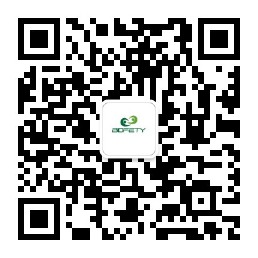 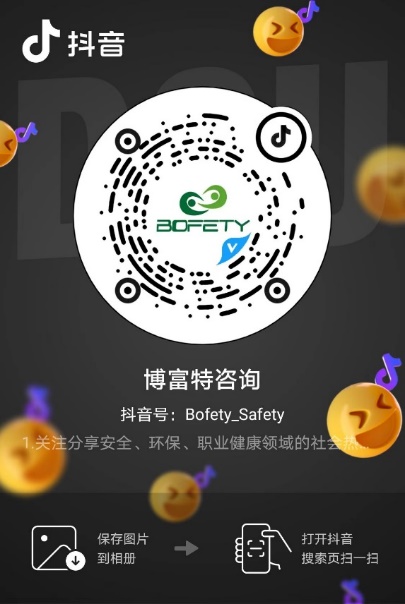 如需进一步沟通
↓↓↓
联系我们 | 15250014332 / 0512-68637852
扫码关注我们
获取第一手安全资讯
抖音
微信公众号